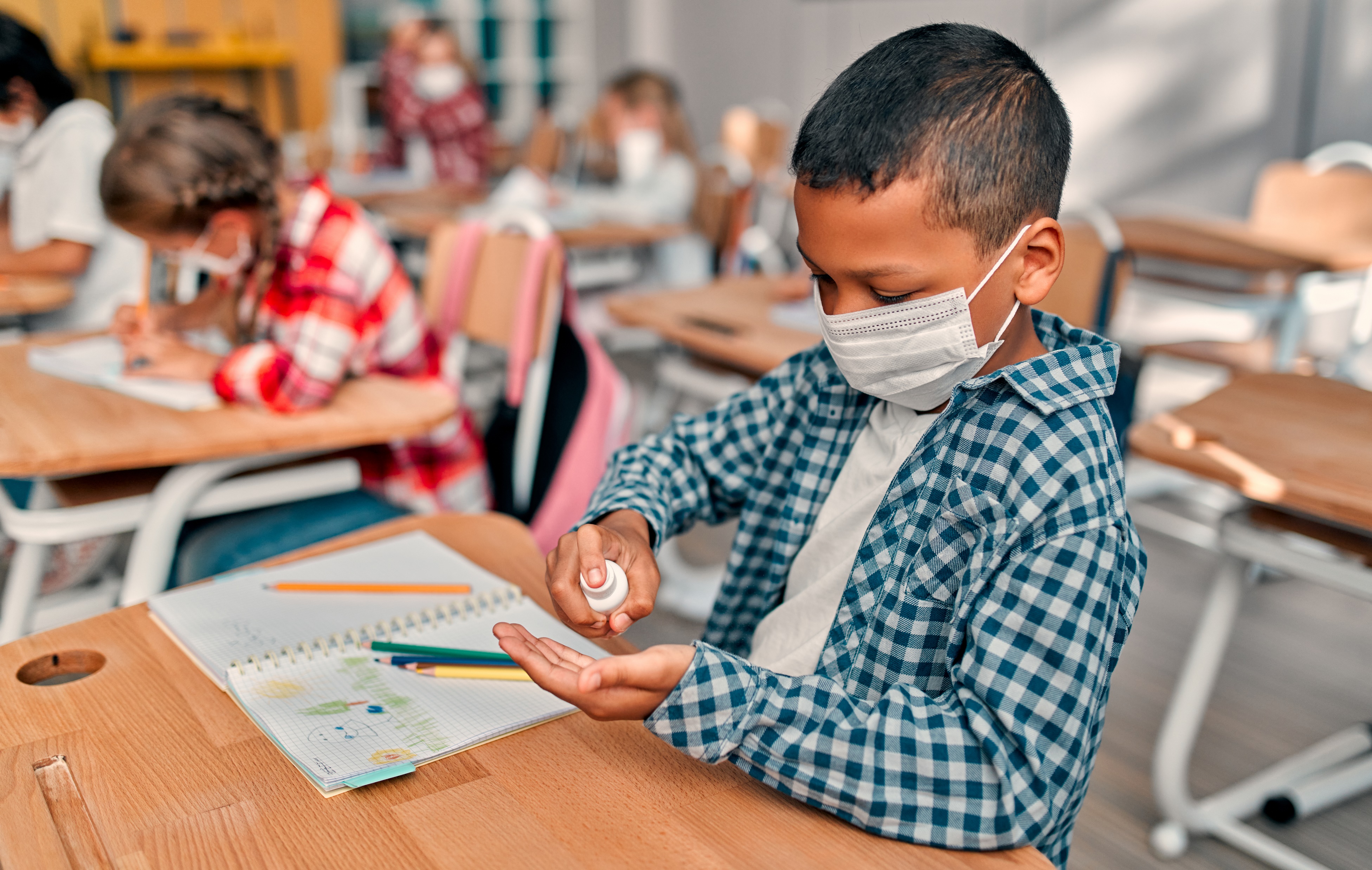 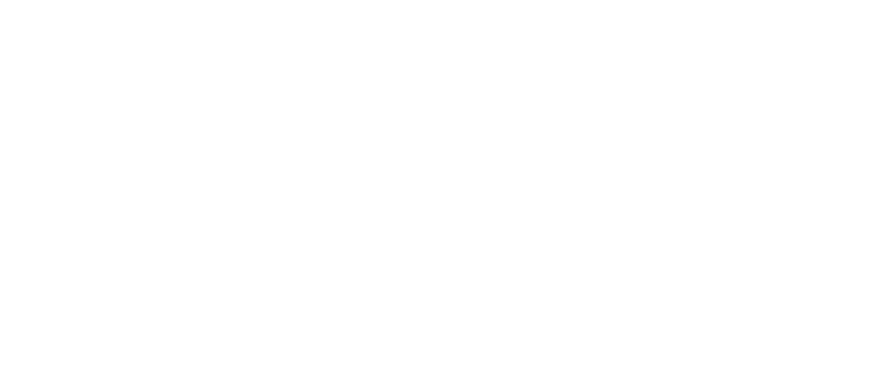 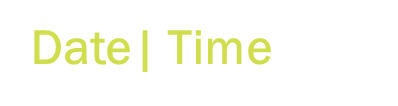 Event Address, 
City, ST  ZIP 
Code
Free COVID-19 vaccines
All students at [participating school] 
can get the COVID-19 vaccine free – 
with or without insurance.
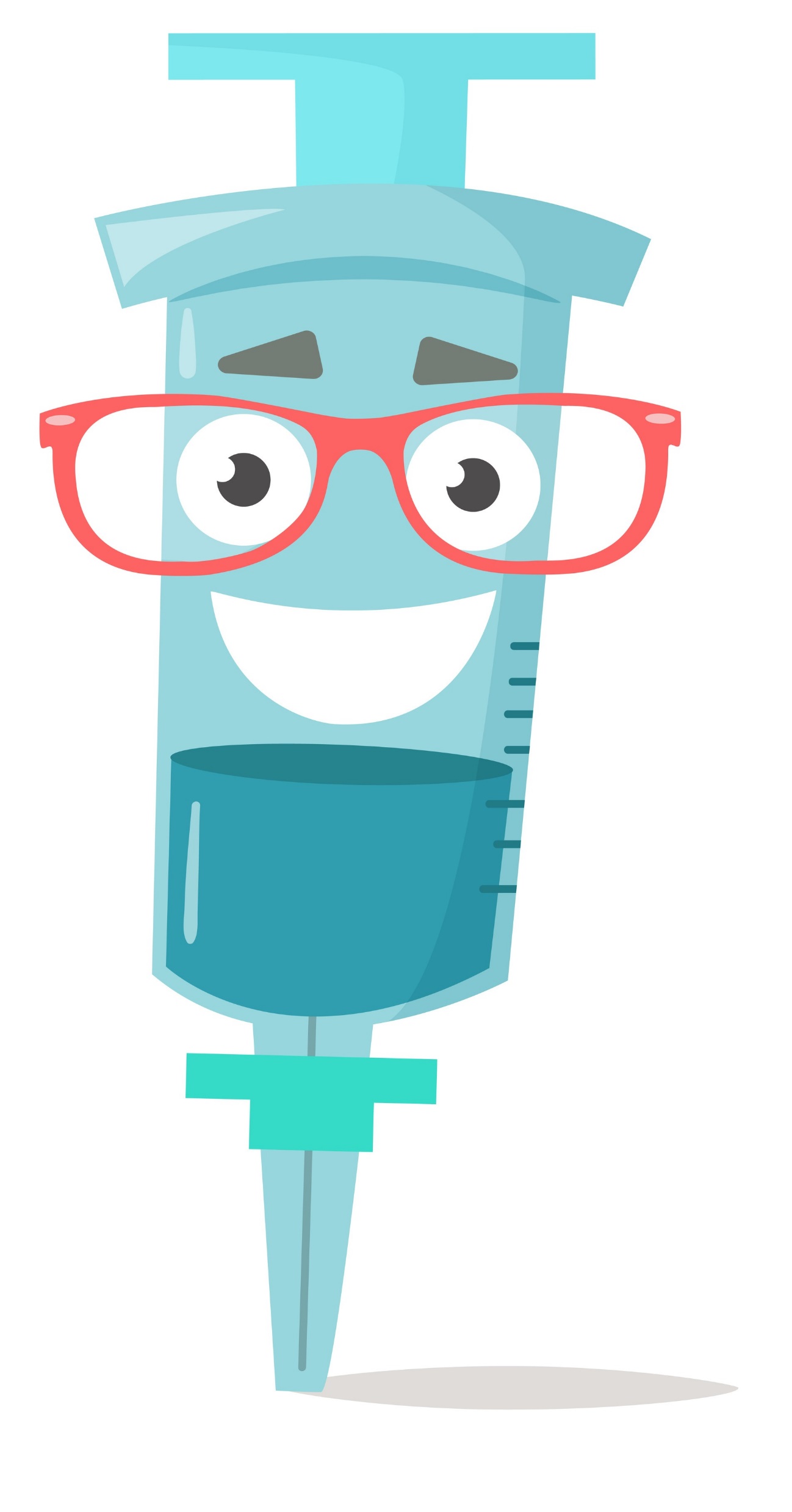 Return your 
students consent form today!
Print the form at [website] or call []
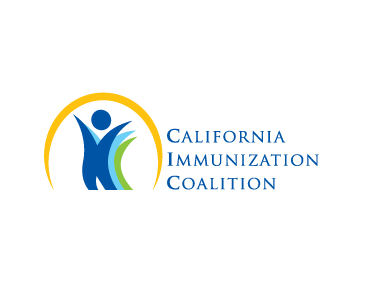 Company Name
Address, City, ST  ZIP CODE
Telephone | Email Address | Web Address